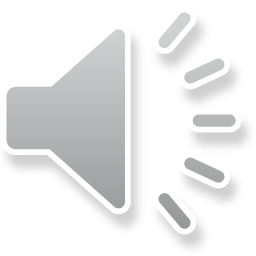 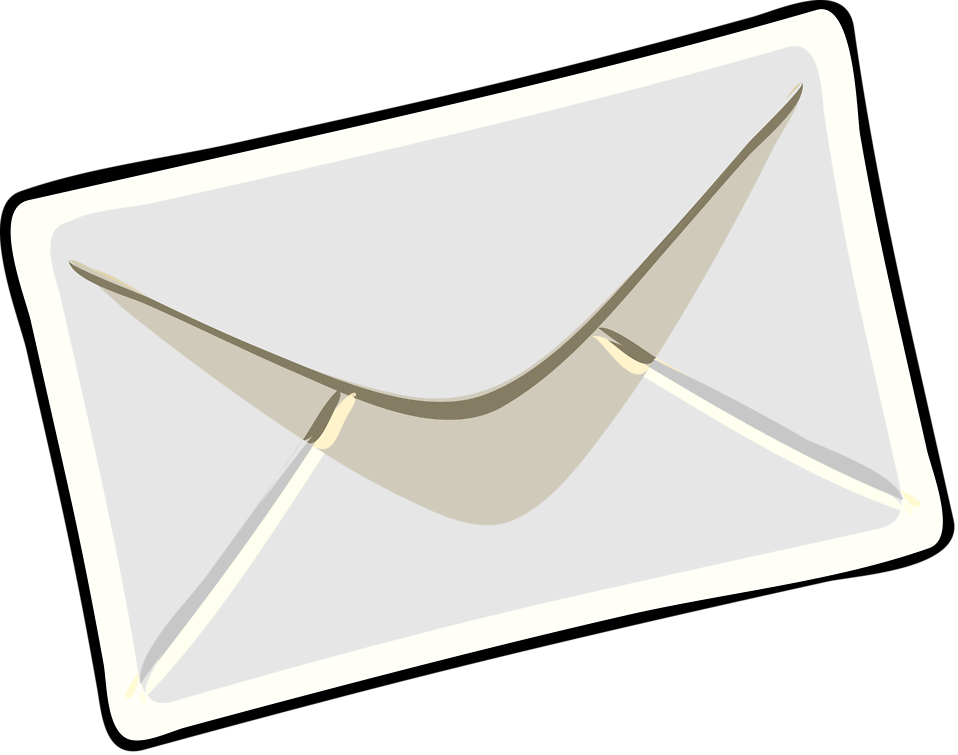 Здравствуйте друзья!
Я, учёный-кот, Котофей Иванович. 
У меня к вам непростая просьба о помощи: я не могу вспомнить кому какой предмет я должен отдать!Вчера всё помнил, а сейчас забыл, вот не задача.Вы ведь мне поможете?
Я буду присылать письма с заданиями, не подведите меня ребята!
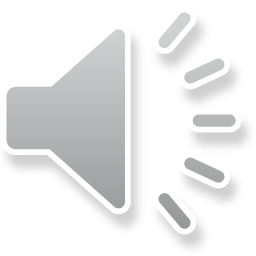 Задание №1
Помогите мальчику  Мише, найдите его игрушки!
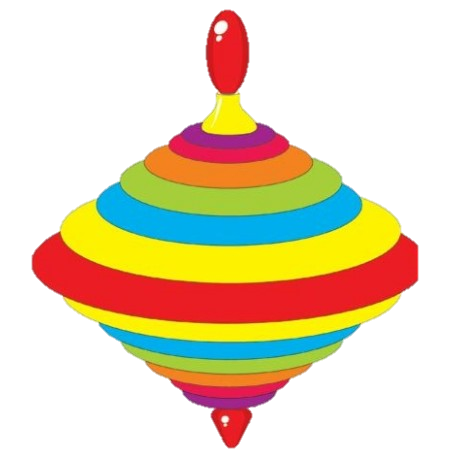 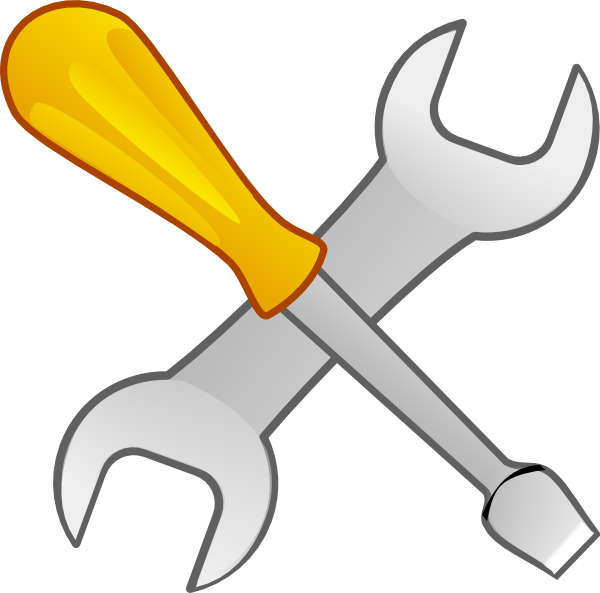 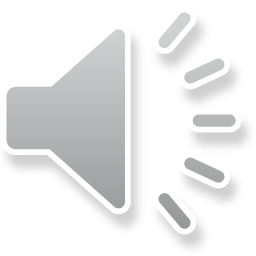 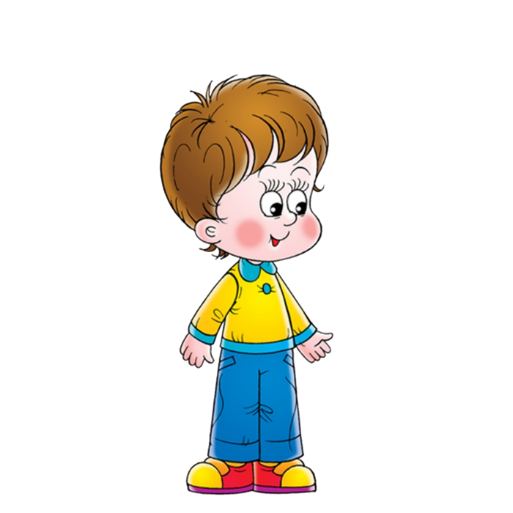 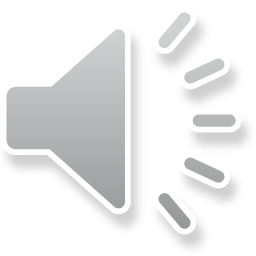 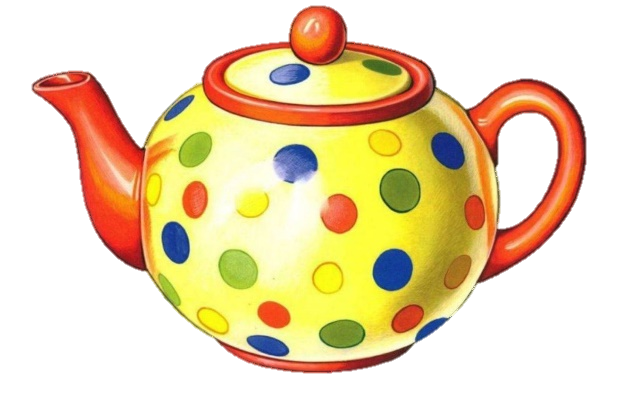 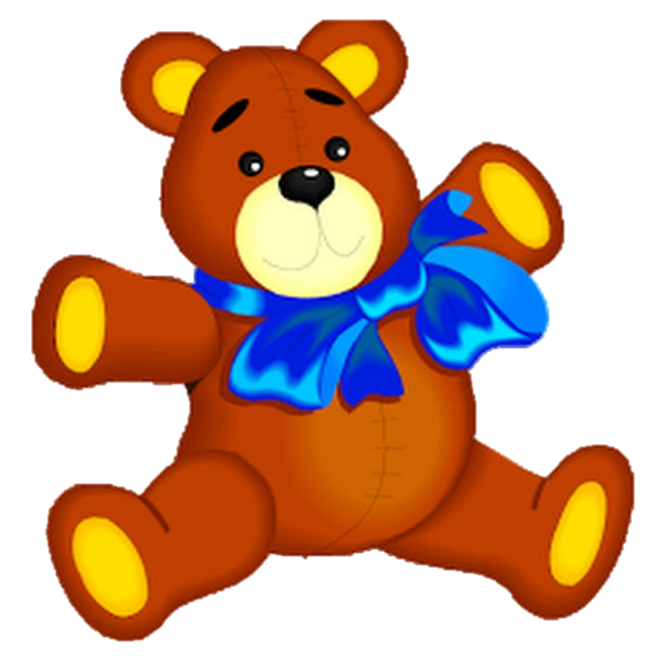 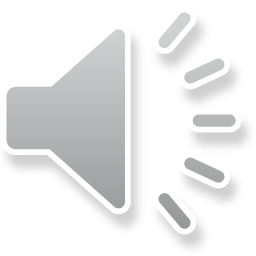 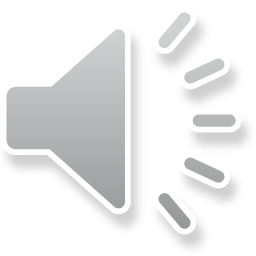 Задание №2
Помогите повару, найдите посуду для приготовления еды для ребят в садике!
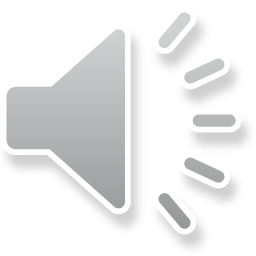 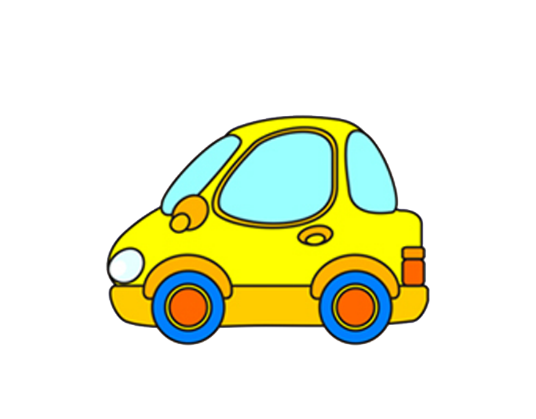 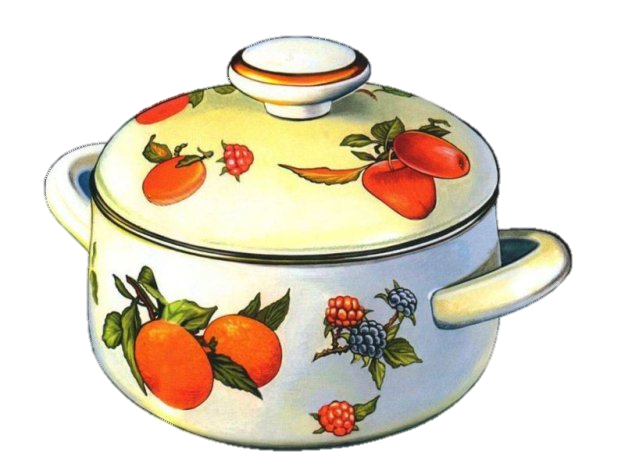 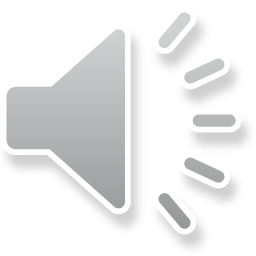 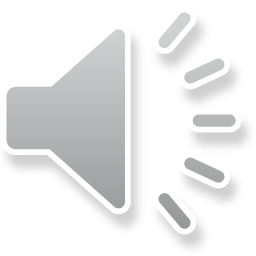 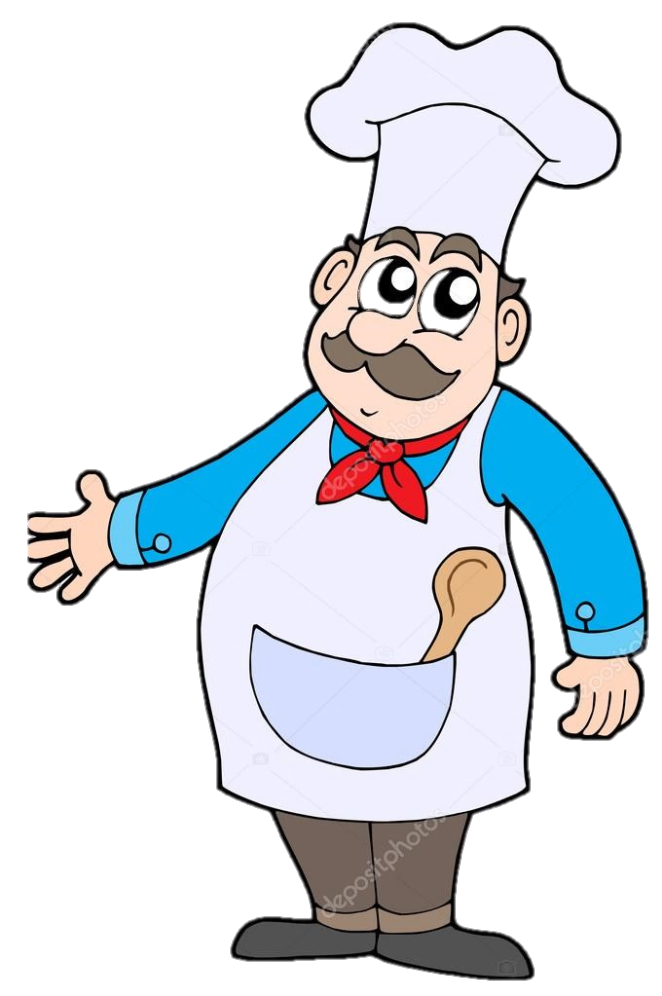 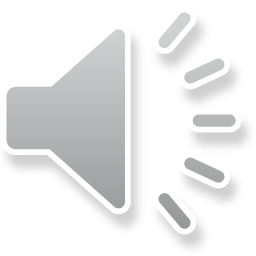 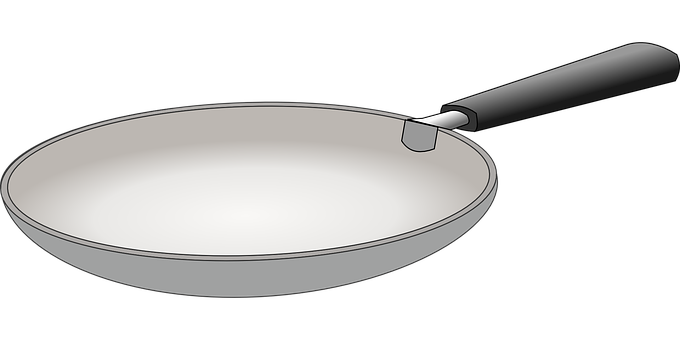 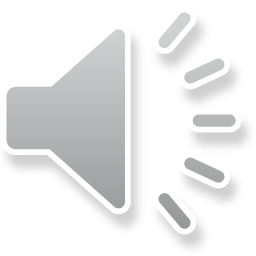 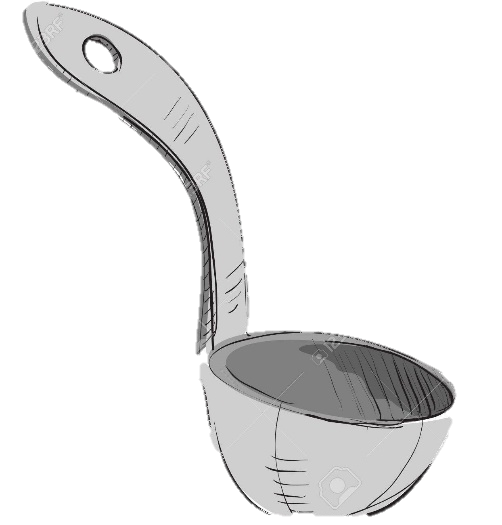 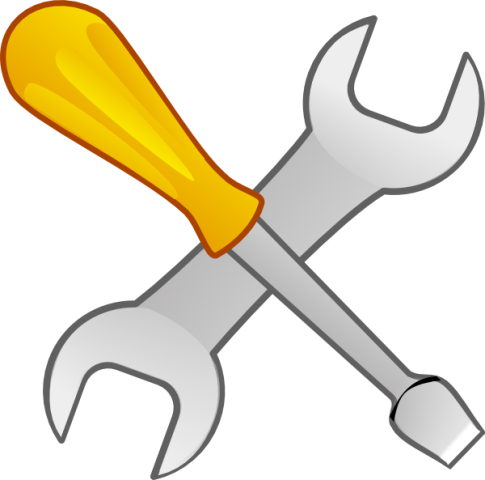 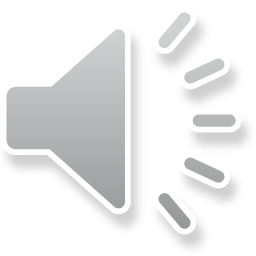 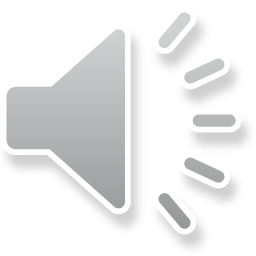 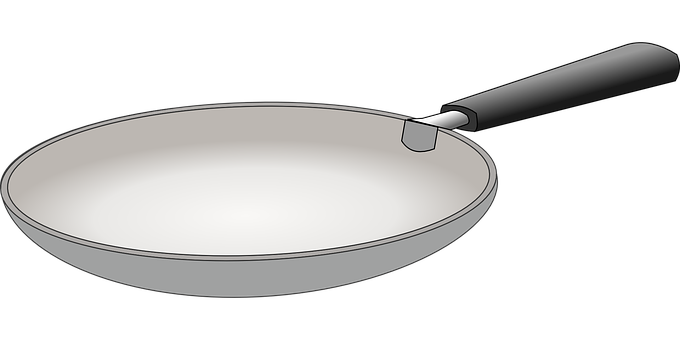 Задание №3
Нужно найти доктору его предметы, иначе без них он не может вылечить ребят!
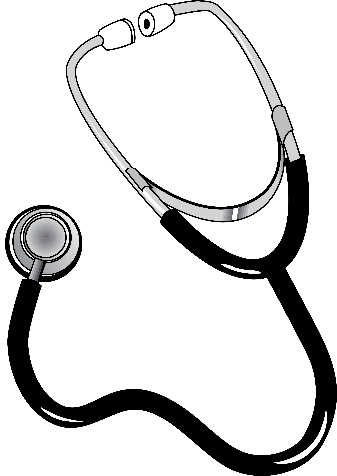 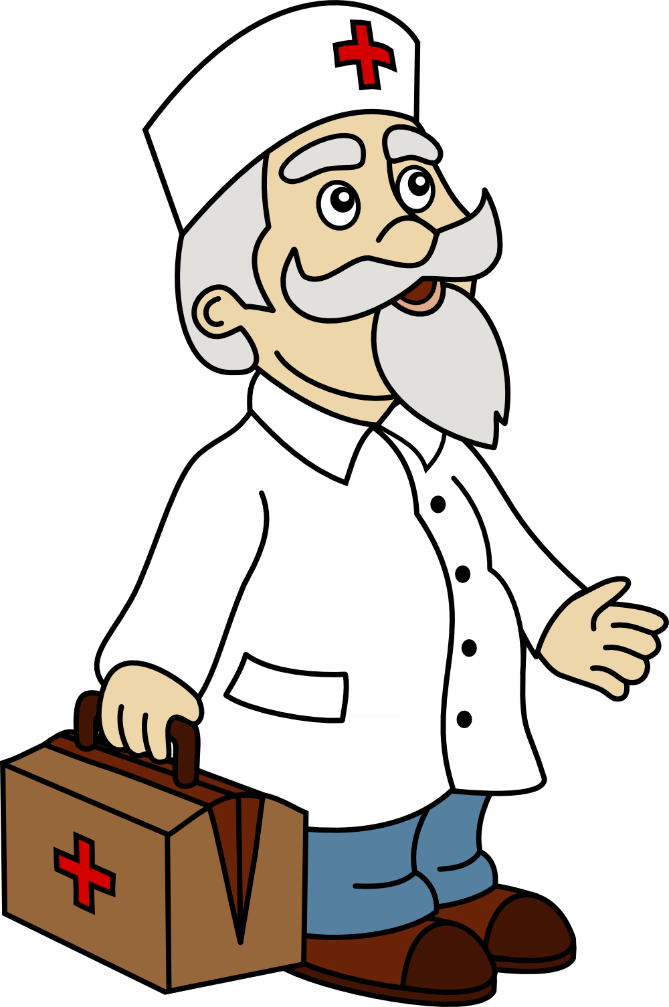 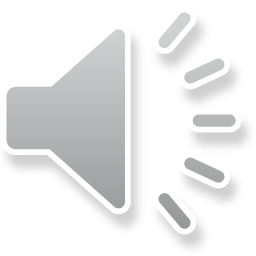 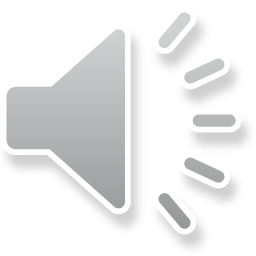 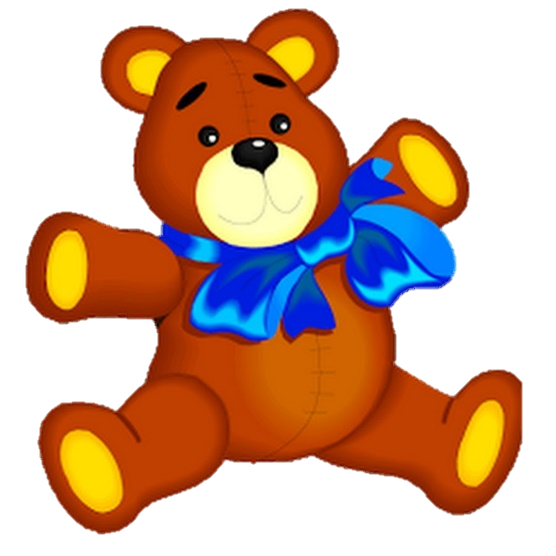 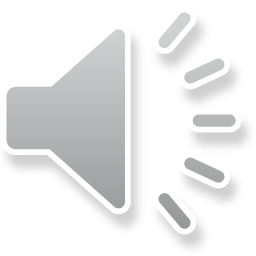 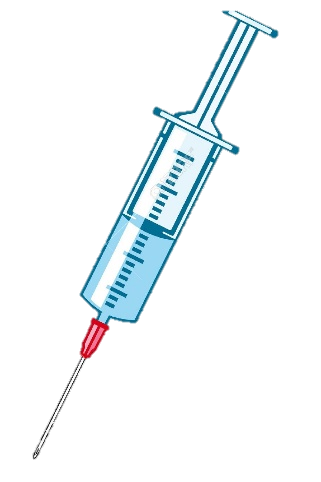 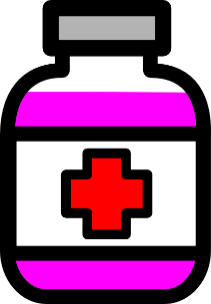 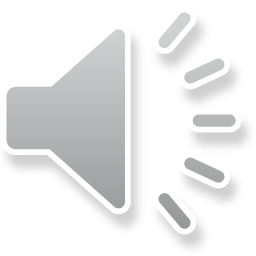 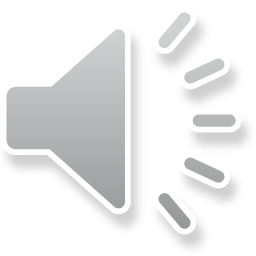 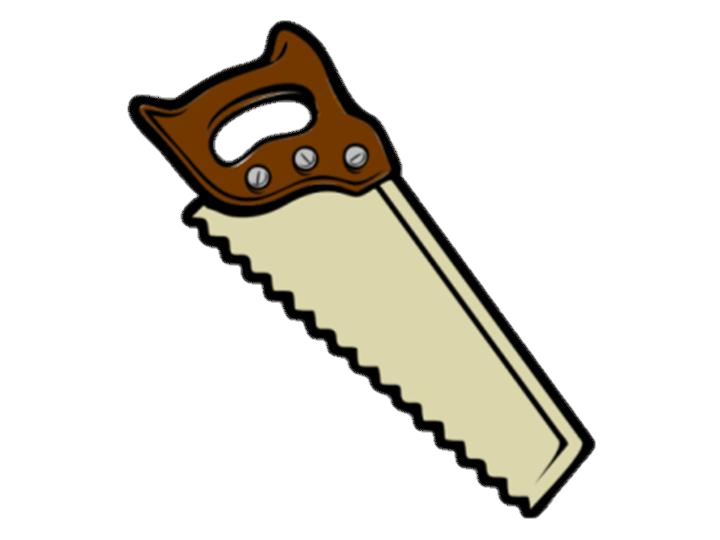 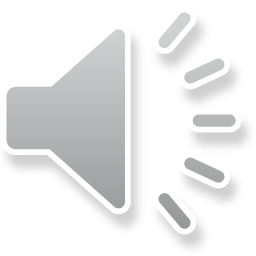 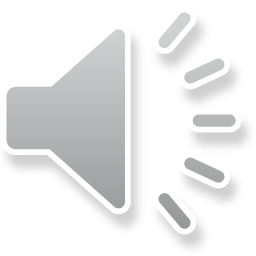 Задание №4
Нужно помочь строителю, найдите инструменты !
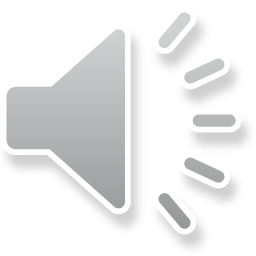 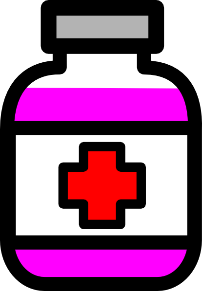 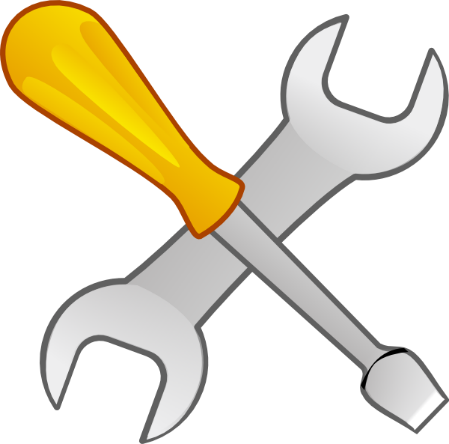 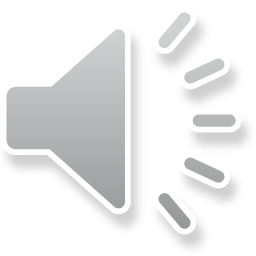 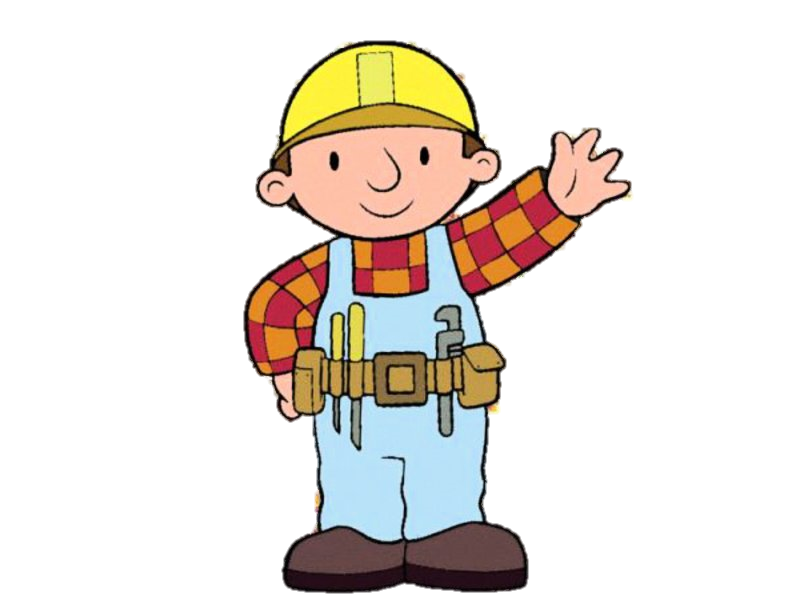 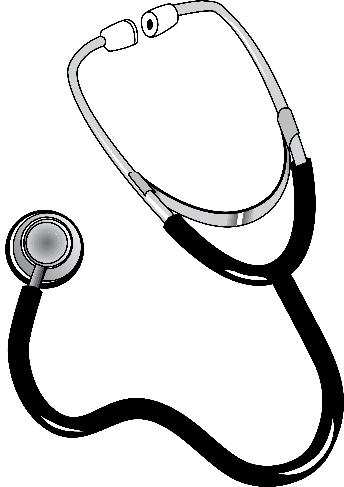 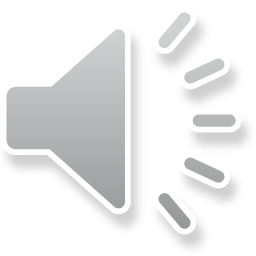 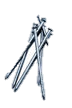 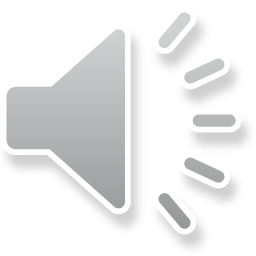 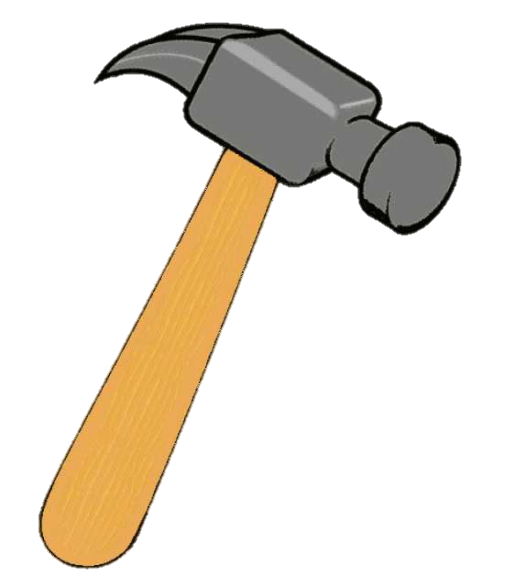 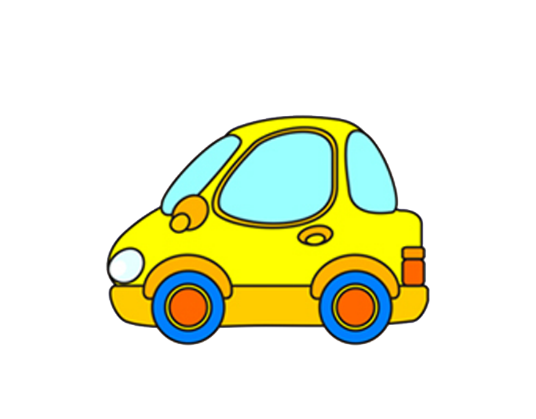 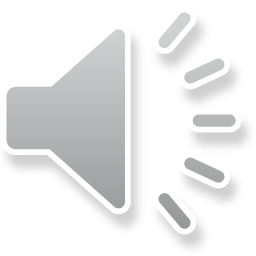 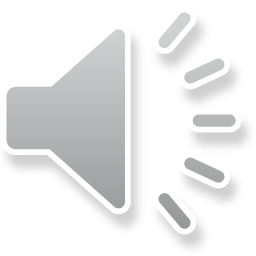